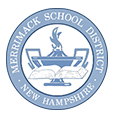 Return to School Planning Task Force – Infrastructure 7-13-2020
Given the presence of COVID-19, we need to do our best to safeguard the health and safety of our community.  We therefore must plan differently, and more aggressively than ever before to account for the variety of ways that next school year school might need to be modified in our ever-changing “new normal”.
Changes to our operational and physical infrastructure is only a small part of a comprehensive plan developing over the summer months to be discussed and modified as the need arises before students and staff are received in our facilities.
1
Recommendations Currently Underway to Reduce the Probability of Transmission in the School Community
Purchase and installation of plexiglass dividers in common areas such as, main offices, reception areas, nurses offices and other targeted areas in each school building, central office, and special services facilities.
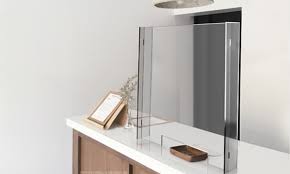 2
Recommendations Currently Underway to Reduce the Probability of Transmission for the School Community
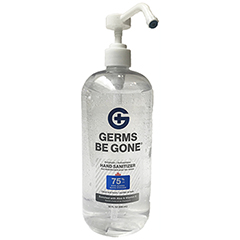 Adequate supply of hand sanitizer and other personal protection equipment
3
Recommendations Currently Underway to Reduce the Probability of Transmission for the School Community
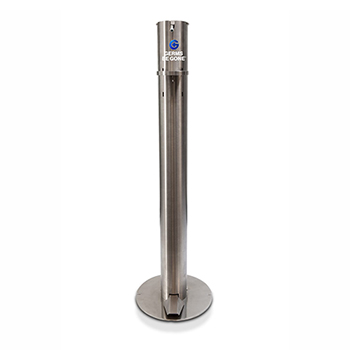 Portable hand sanitizing stations in critical areas in the schools for staff, student, and visitor use
Foot pedal no-touch dispensers
4
Recommendations Currently Underway to Reduce the Probability of Transmission for the School Community
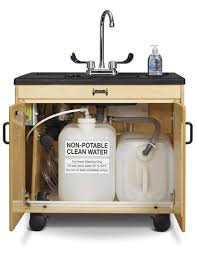 Due to the limited number of sinks for handwashing in each building, the only way to adequately increase capacity at minimal cost is through the acquisition of portable self-contained handwashing stations
5
Recommendations Currently Underway to Reduce the Probability of Transmission for the School Community
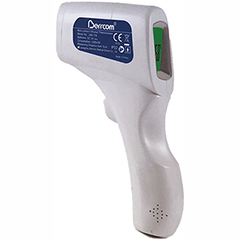 Adequate Inventory of "no-touch" portable temperature scanners
6
Recommendations Currently Underway to Reduce the Probability of Transmission for the School Community
The total square footage of all our facilities is 663,195 Sq. ft. 

Enhanced cleaning procedures by our staff alone will not meet the goal of trying to disinfect every surface.
Merrimack High School alone is 213,800 Sq. ft.
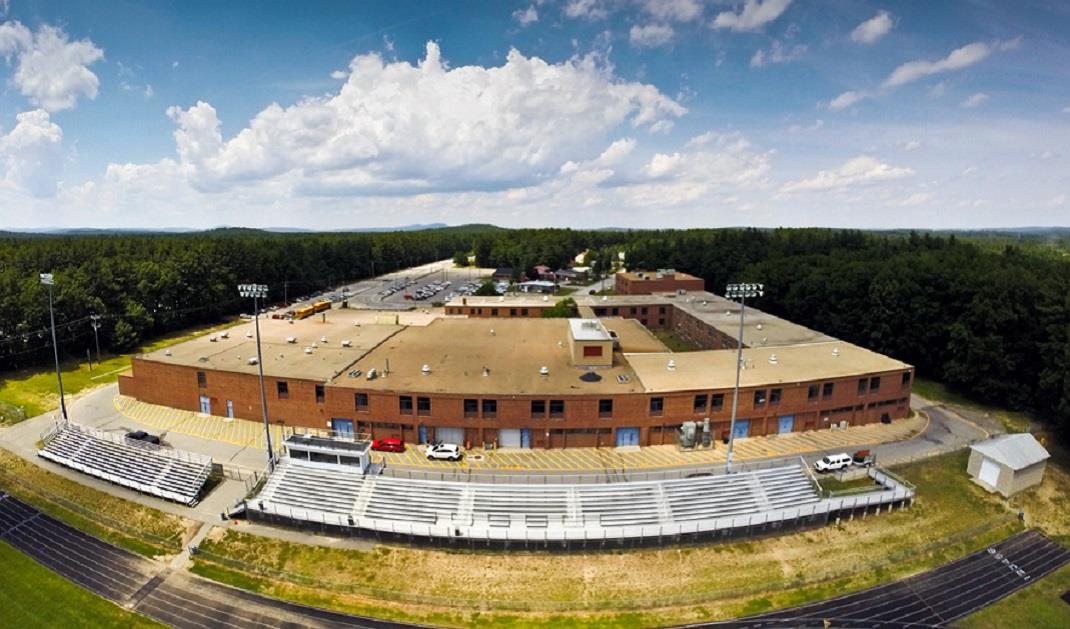 7
Recommendations Currently Underway to Reduce the Probability of Transmission for the School Community
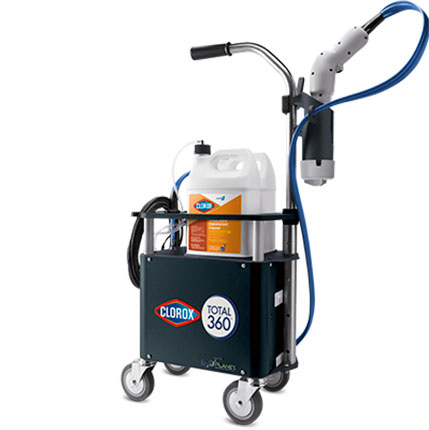 This requires the acquisition of electrostatic disinfectant sprayers to "fog" each building after school in the evening. 

Each machine, commonly used in hospital and other care facilities, can cover approximately 18,000 square feet per hour.
8
Recommendations Currently Under Review to Reduce the Probability of Transmission for the School Community
Additional custodians for day shift or a contracted service cleaning company
Add additional nursing support for each School
Currently each building has only one day custodian on duty. A contracted service to maintain “in-use” facility cleaning will be necessary.
9
Recommendations Currently Under Review to Reduce the Probability of Transmission for the School Community
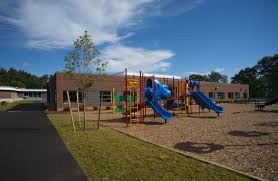 Cleaning and sanitization of building  playground equipment between each recess period at the elementary schools
10
Recommendations Currently Under Review to Reduce the Probability of Transmission for the School Community
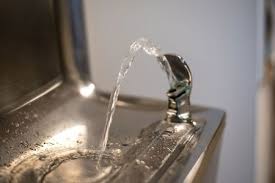 Disconnect all water fountains and electric hand dryers and replace with paper towels and other hydration options
11
Recommendations Currently Under Review to Reduce the Probability of Transmission for the School Community
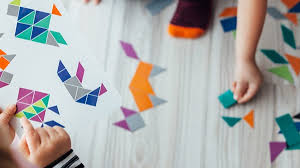 Cleaning and sanitation of classroom toys and manipulatives at the early childhood level
12
Recommendations Currently Under Review to Reduce the Probability of Transmission for the School Community
Purchase headphones for all students for the use of technology or have them put on class supply lists and purchase them for families in need.
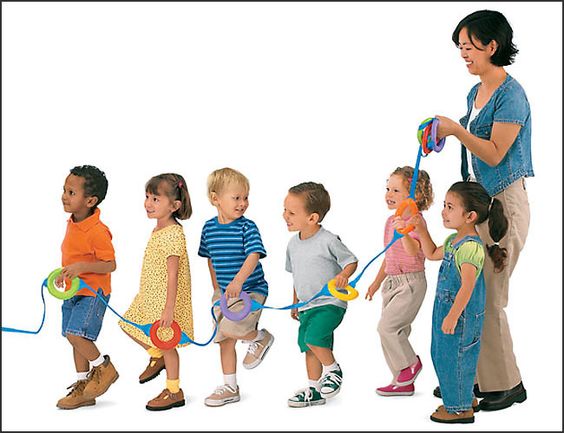 Walking ropes for k-4 as well as additional cones to help with spacing
13
Recommendations Currently Under Review to Reduce the Probability of Transmission for the School Community
Clean out spaces that will be utilized for teaching to allow for maximum space.  For example, the exercise rooms commonly have athletic equipment stored.
Lines (floor markers) for waiting outside the main office, nurse's office, guidance office, etc. to maintain 6 foot distancing
Signage/floor tape/markings to communicate proper traffic flow
14
Recommendations Currently Under Review to Reduce the Probability of Transmission for the School Community
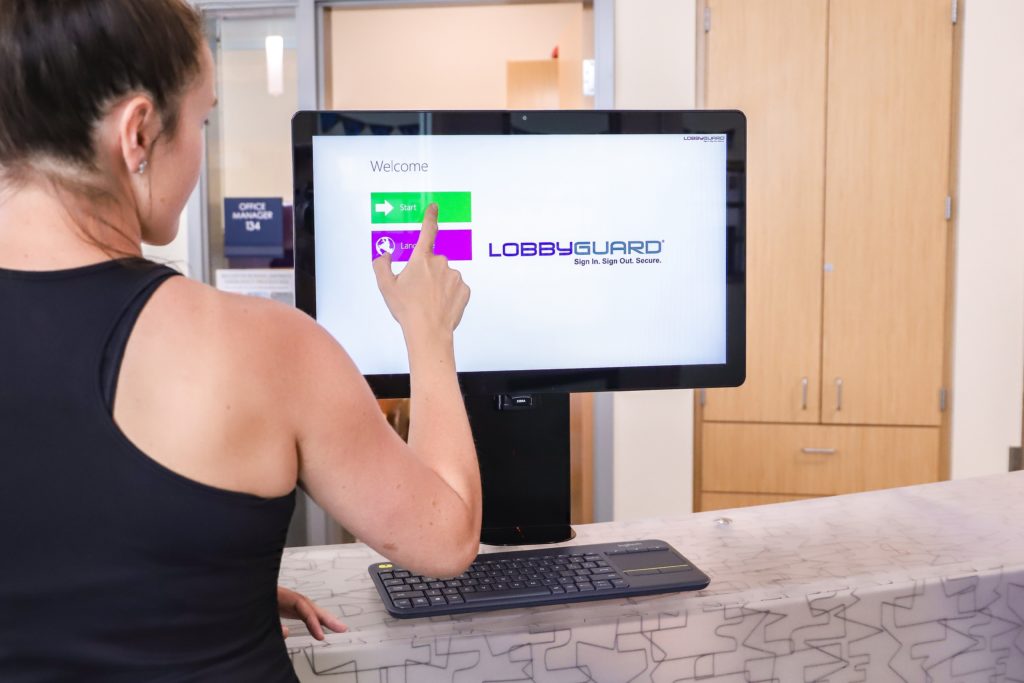 Revamp Office operations to include:   visitors and use of facility by outside contractors; delivery of mail, ups etc; office scanner purchasing; revamped tardy process to eliminate lines; revise passes and pens used by office and for arrival and dismissal; delivery of notes and lunch checks
15
Recommendations Currently Under Review to Reduce the Probability of Transmission for the School Community
Playground Utilization for elementary students.  Paint stations and on playgrounds that promote small group activities/touch-free games that support social distancing such as:  hopscotch, 4 square, etc.   Clearly marked spots for active players, with separate marked spots for students waiting to enter a game.  Groups rotate through stations.  If equipment is used, limit the  number of students on equipment.
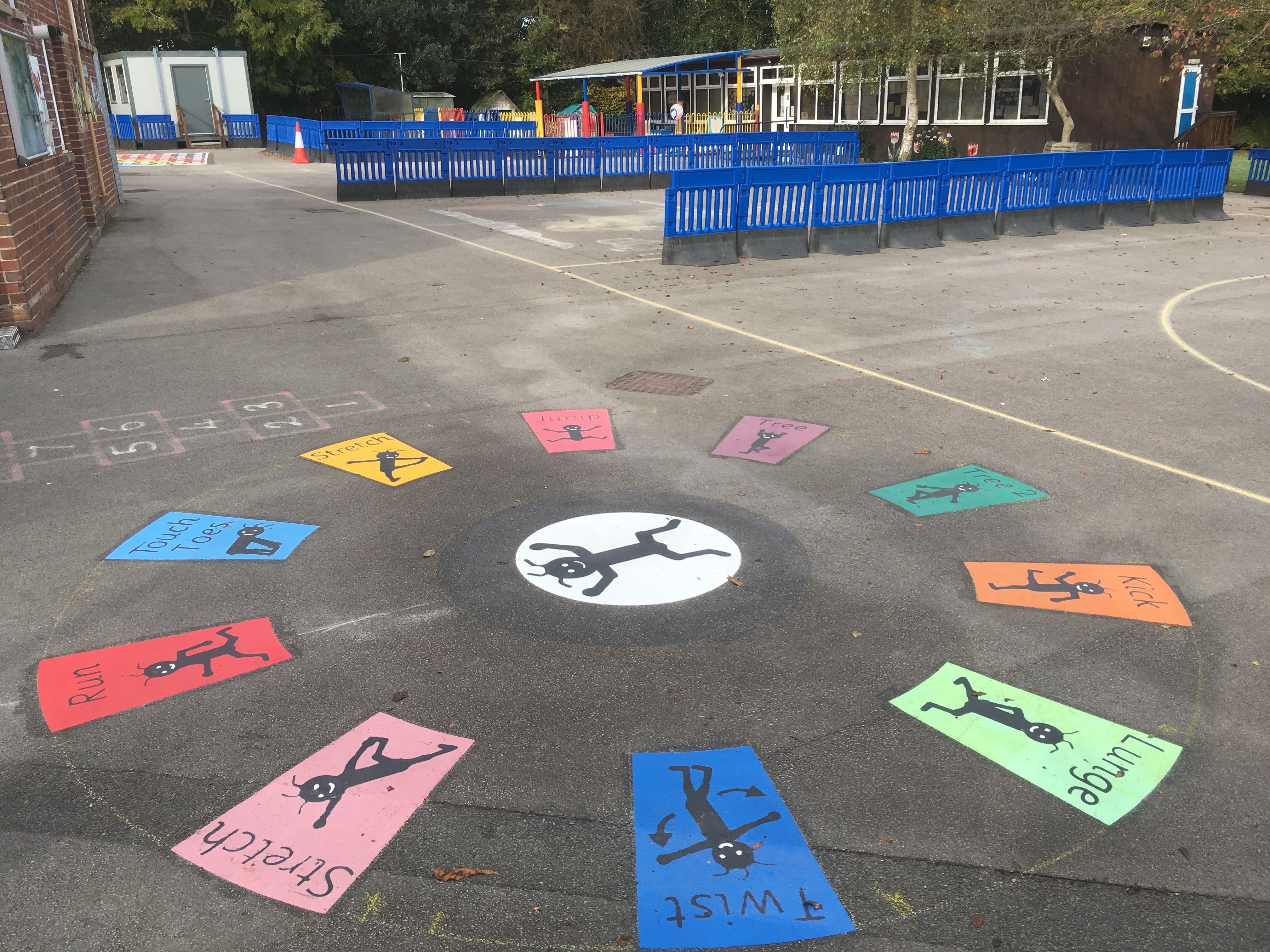 16
Recommendations Currently Under Review to Reduce the Probability of Transmission for the School Community
Revamp bus and parent pickup arrival and dismissal schedules within school and between schools
Restrict gatherings in schools to maintain consistent class groups (e.g., class recess only, no all school assemblies, revamp of safety drills etc.)
Reconfigure school and learning spaces (indoor and outdoor)  to comply with recommended class sizes as determined by other task forces
17
Recommendations Currently Under Review to Reduce the Probability of Transmission for the School Community
Develop family pickup and drop off options to allow for flexibility to moving between different education options (remote to in person to hybrid)
Once social distancing guidelines are established, remodel classrooms to ensure desks and furniture comply with spacing guidelines
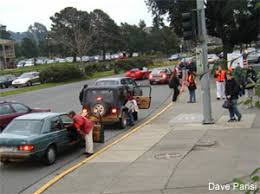 18
Transportation Recommendations in Place to Reduce the Probability of Transmission for the School Community
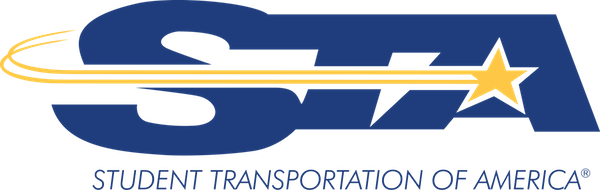 19
Transportation Recommendations in Place to Reduce the Probability of Transmission for the School Community
Hybrid model will make bus social distancing more achievable
STA will disinfect before every route. I.E. the buses will be disinfected before the first tier (MS/HS) and again after they are dropped off and prior to elementary / upper elementary pick up.
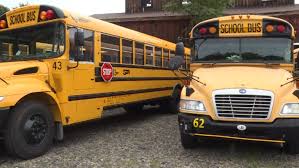 20
Transportation Recommendations in Place to Reduce the Probability of Transmission for the School Community
STA will be using this product to disinfect busses between runs – may add time between routes

Simple Green d PRO 3 PLUS

KILLS 99.9% OF GERMS. Cleans, disinfects, and ELIMINATES ODORS leaving surfaces smelling clean and fresh. SANITIZES non-food contact hard, non-porous kitchen surfaces, bathroom surfaces and floors.
KILLS 99.9% OF GERMS
Cleans, disinfects, and ELIMINATES ODORS leaving surfaces smelling clean and fresh.
CONCENTRATED
MEETS OSHA BLOODBORNE PATHOGEN STANDARD FOR HIV, HBV AND HCV.
SANITIZES non-food contact hard, non-porous kitchen surfaces, bathroom surfaces and floors.
Simple Green d Pro 3 Plus has demonstrated effectiveness against viruses similar to SARS-CoV-2on hard non-porous surfaces. Therefore Simple Green d Pro 3 Plus can be used against SARS-CoV-2 when used in accordance with the directions for use against Feline Picornavirus on hard non-porous surfaces. Refer to the CDC website at www.cdc.gov/coronavirus for additional information.
21
Recommendations in Place to Reduce the Probability of Transmission for the School Community
Collaborate with Primex to create online staff health and hygiene covid-19 training; create videos for students on handwashing and social distancing
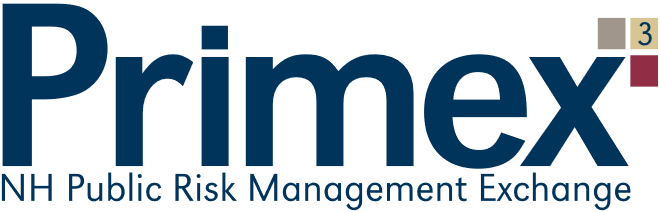 22